Министерство образования РМ
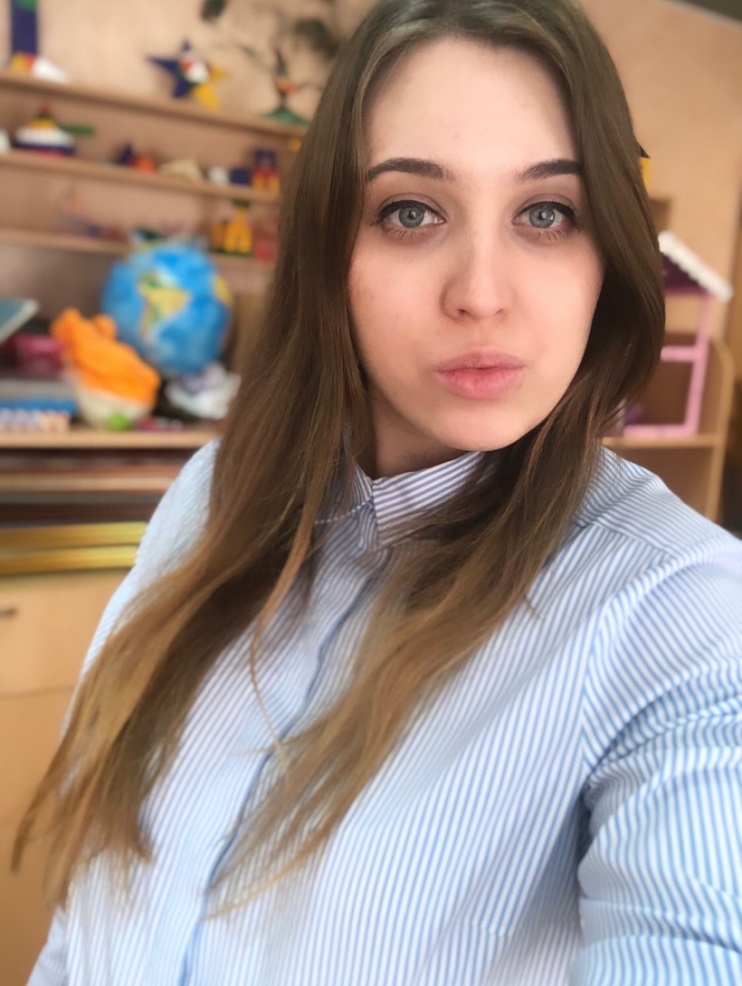 Портфолио
Первойкиной Юлии Игоревны,
педагога доп. образования
МУ ДО «Центр детского творчества №2», 
г.о. Саранск
Характеристика-представление
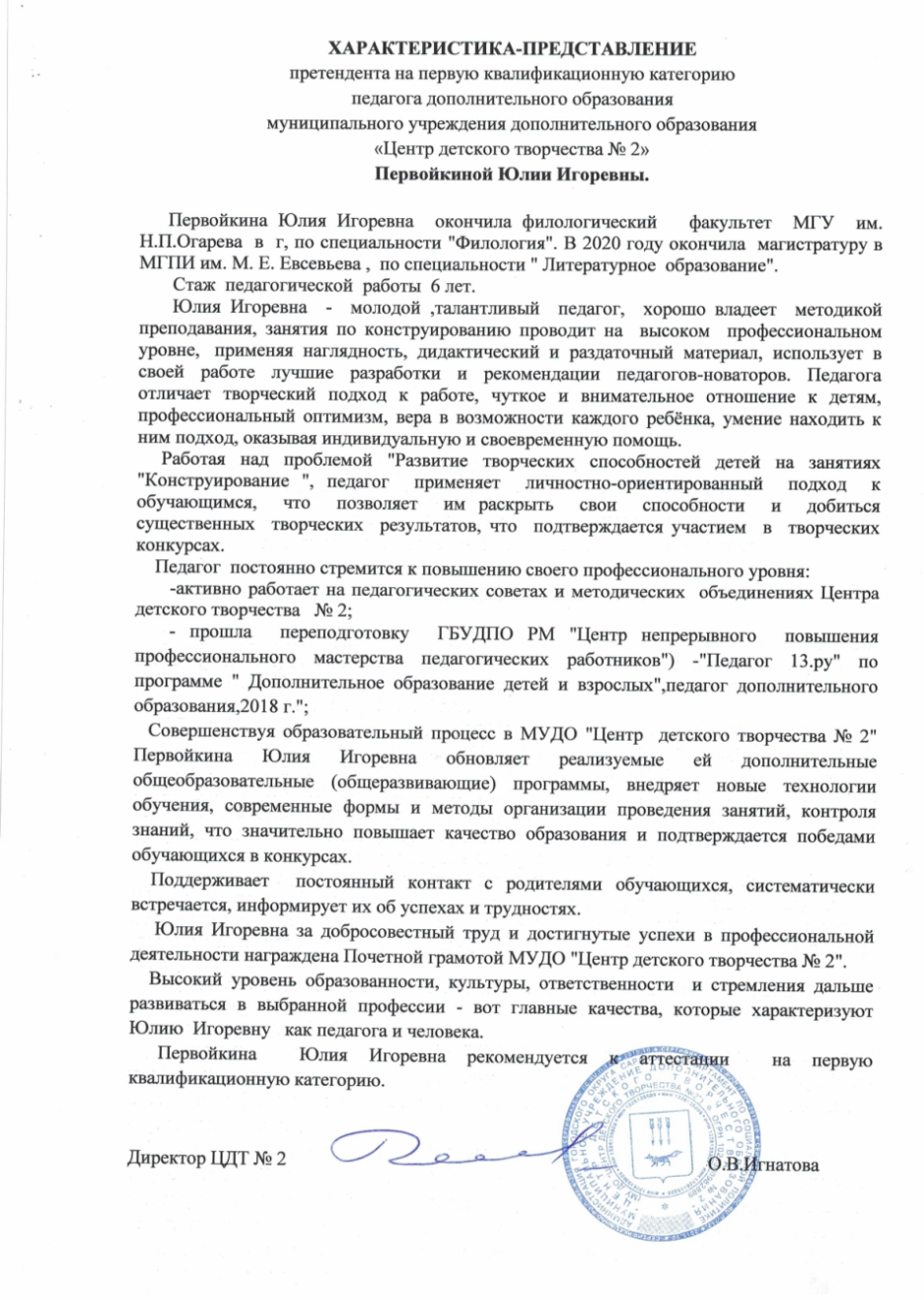 1.Реализация образовательной программы
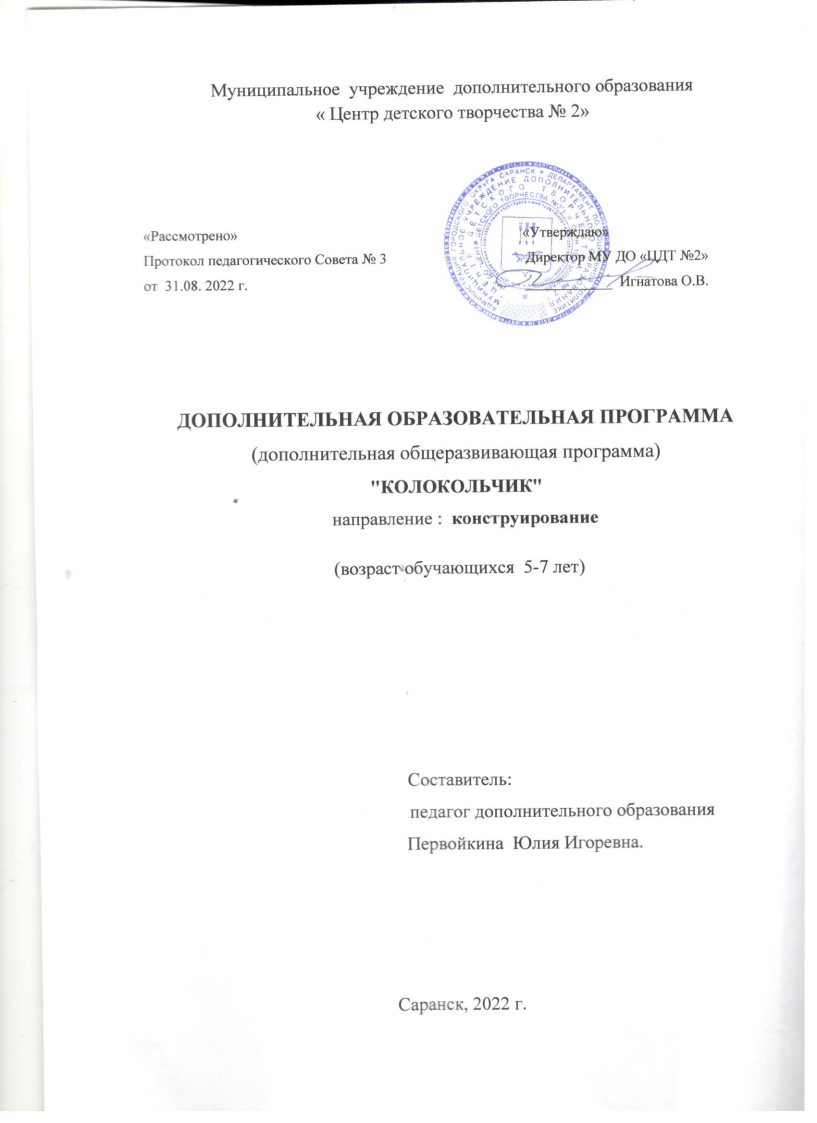 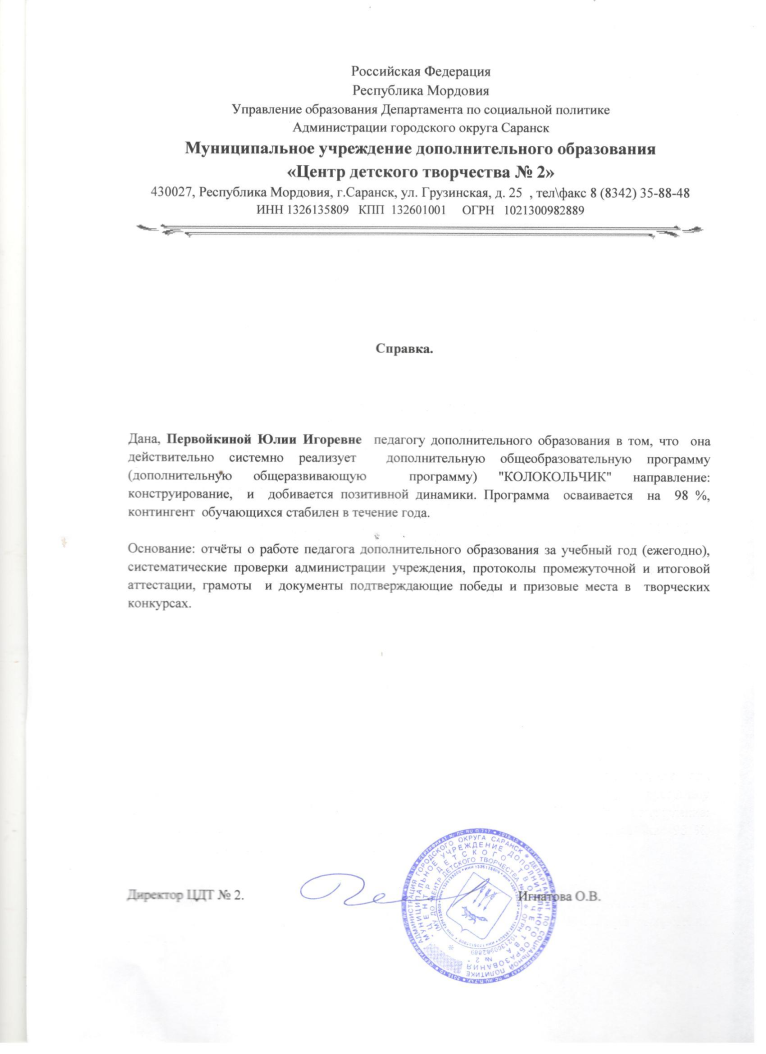 2.Результаты участия в инновационной (экспериментальной) деятельности
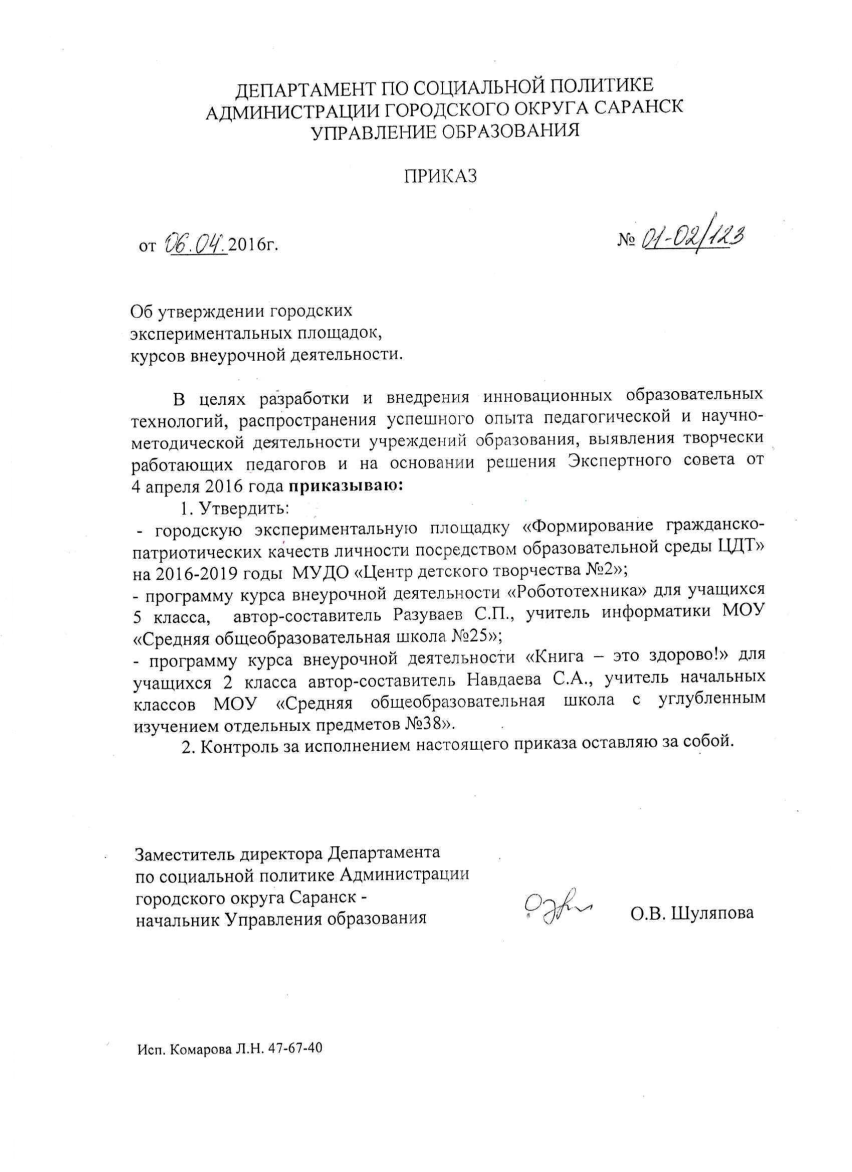 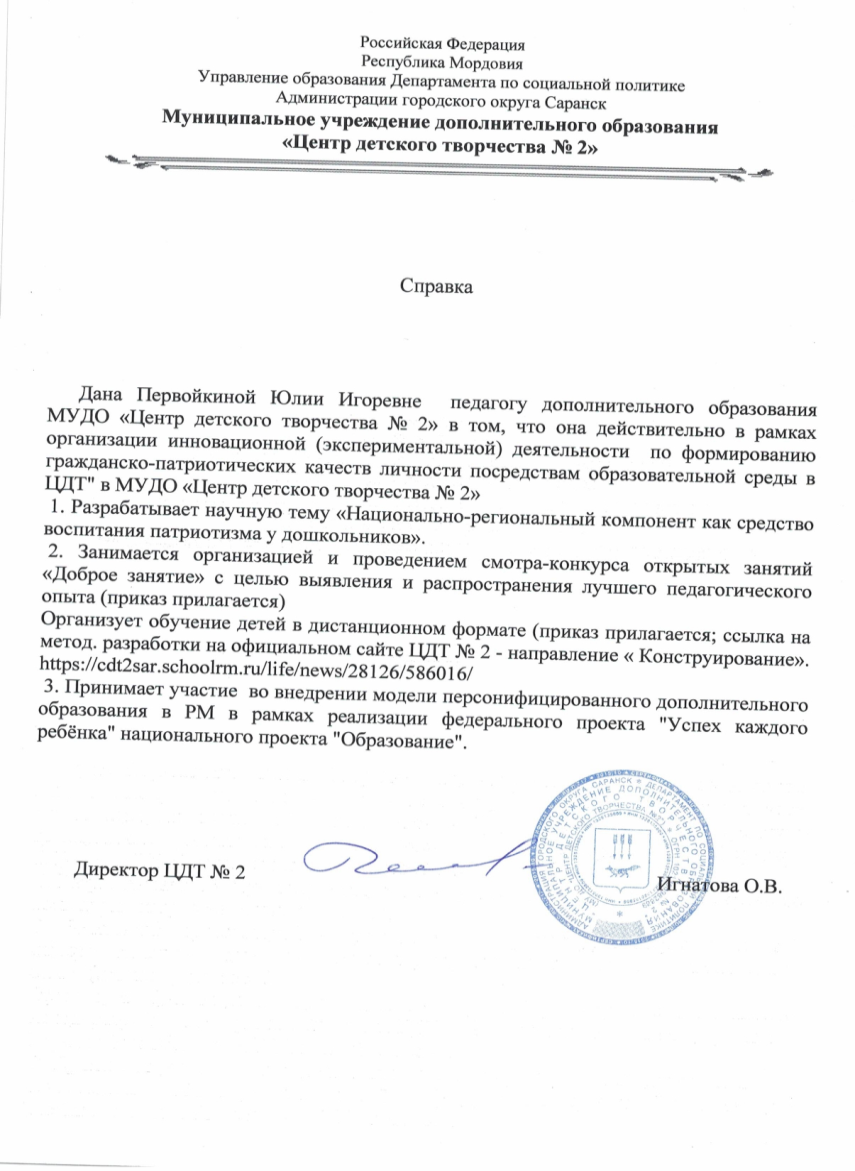 3.Участие детей в конкурсах, акциях
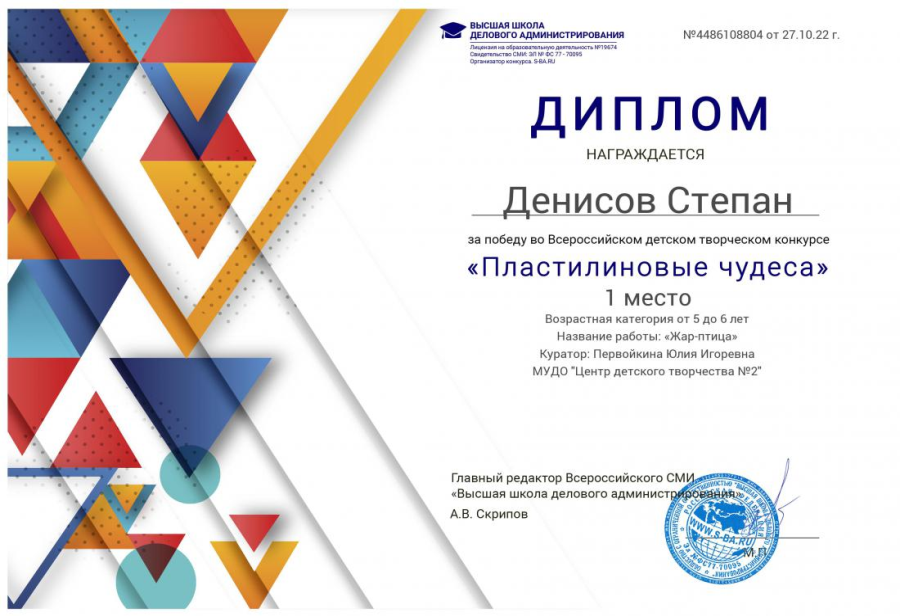 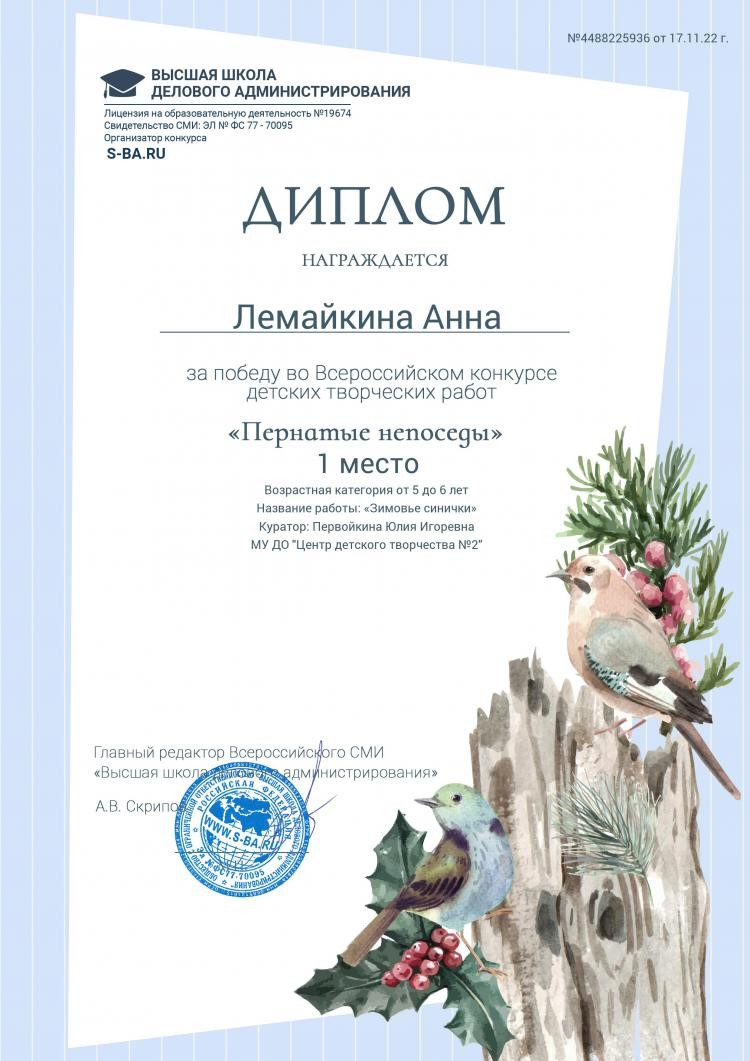 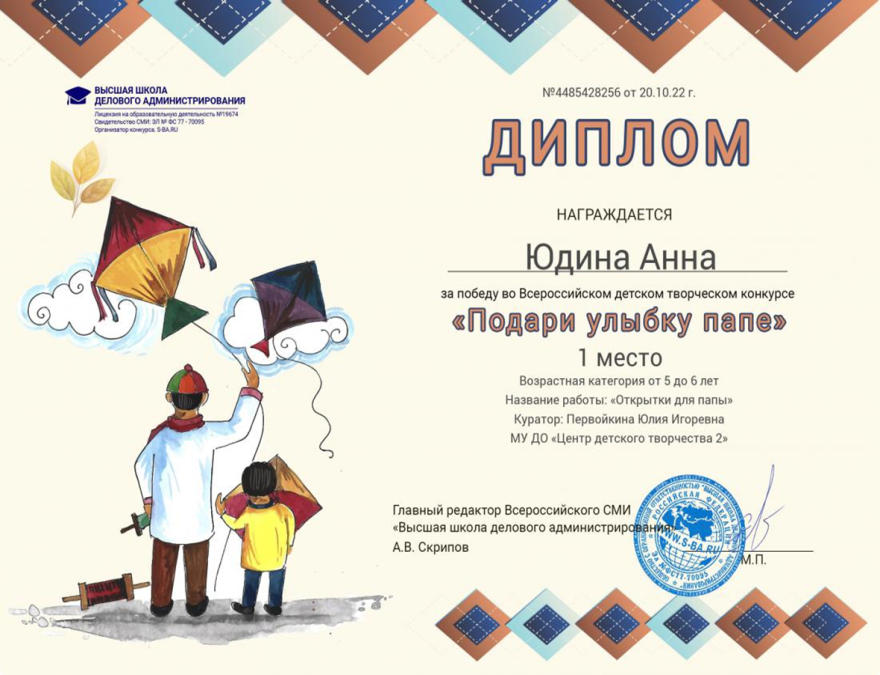 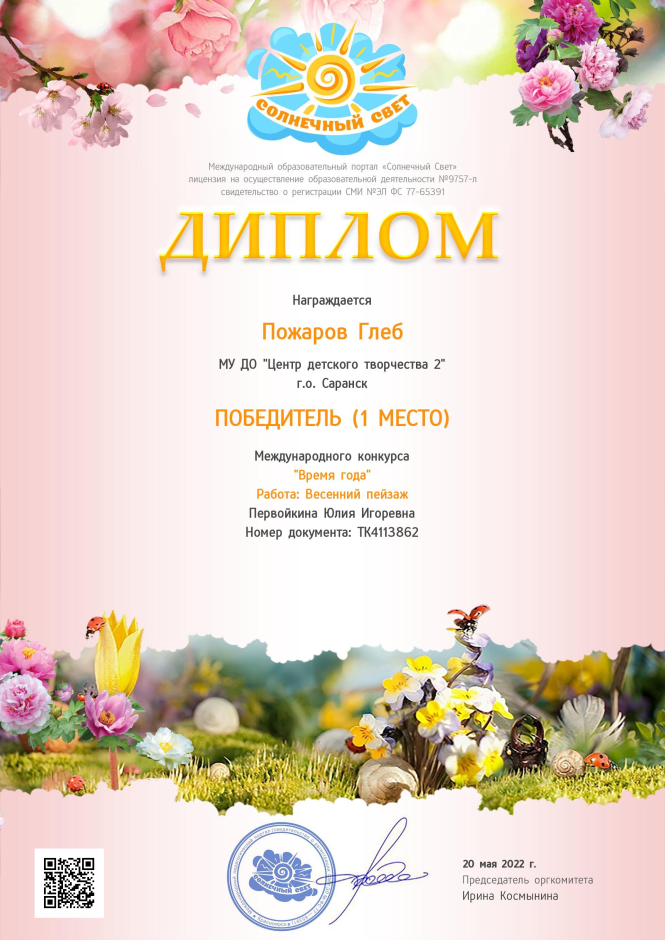 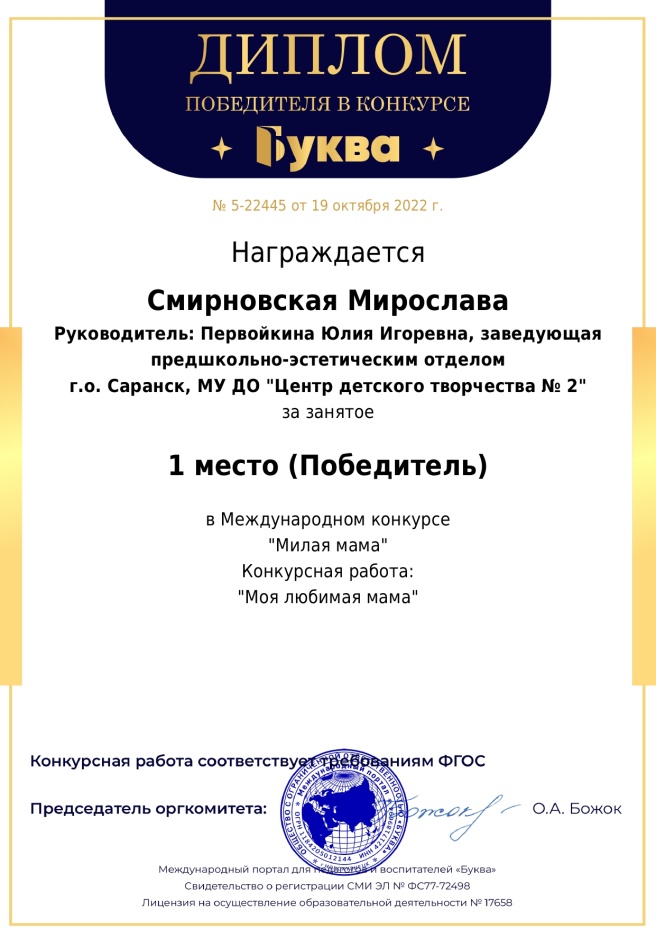 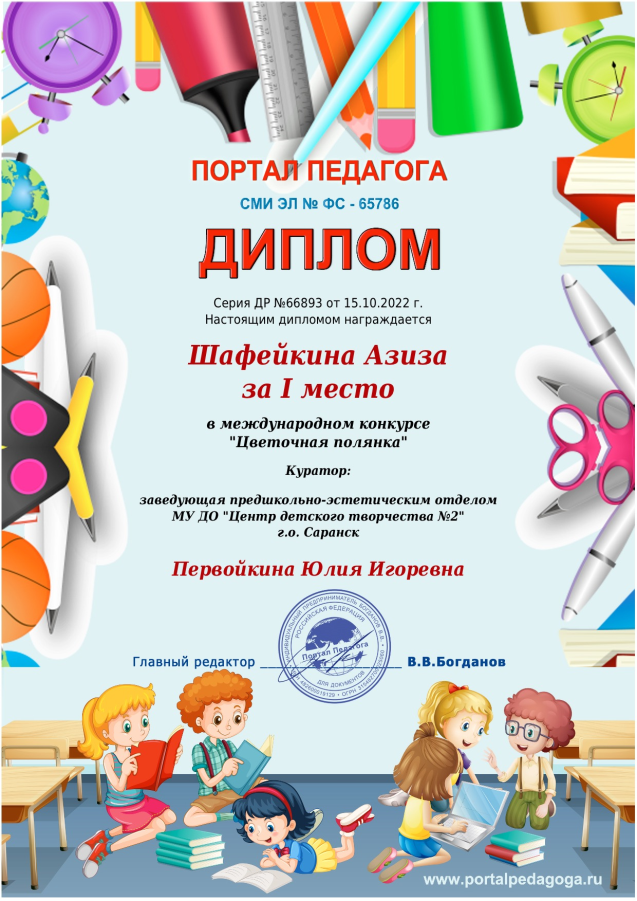 4.Наличие публикаций
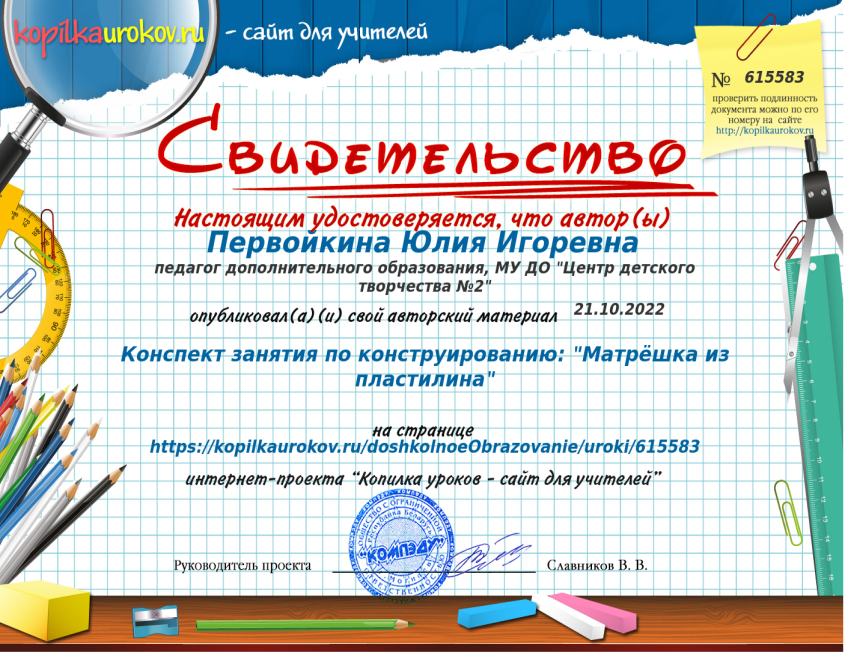 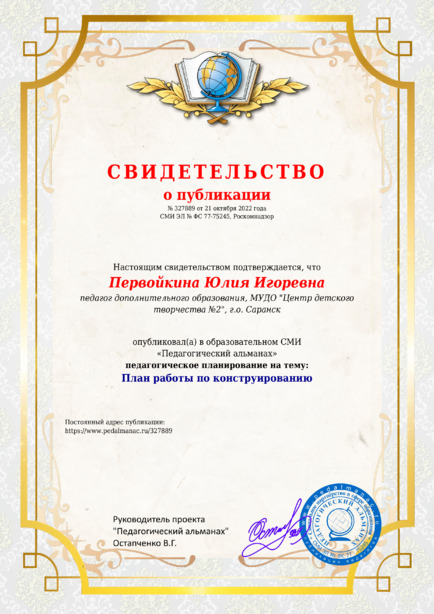 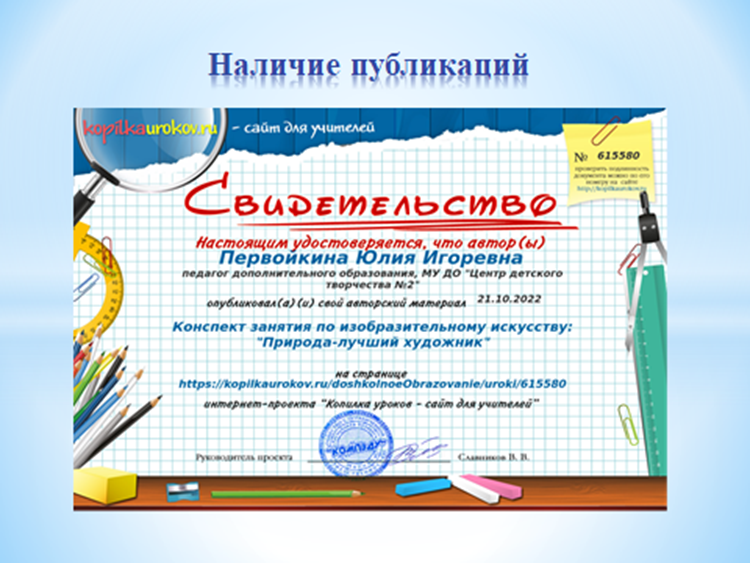 6.Выступления на заседаниях методических советов, научно-практических конференциях, пед.чтениях, семинарах, секциях
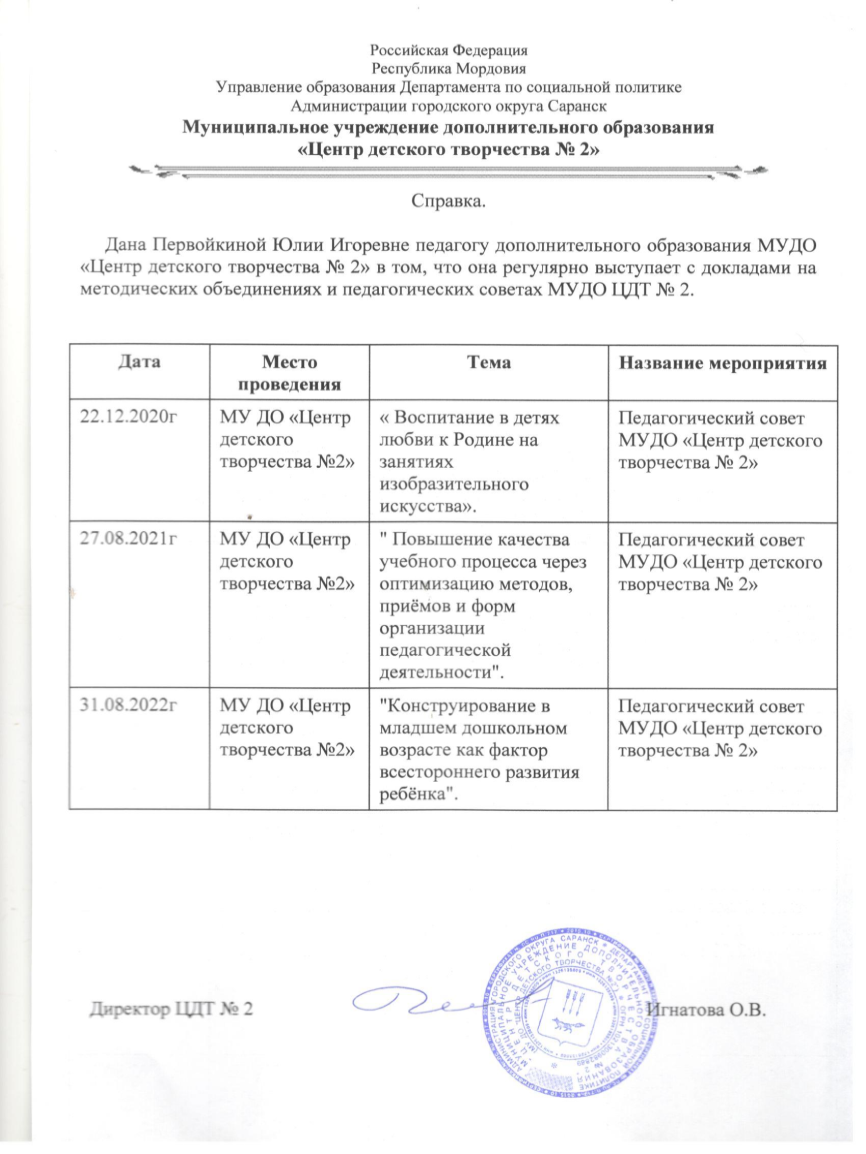 7.Проведение мастер-классов, открытых мероприятий
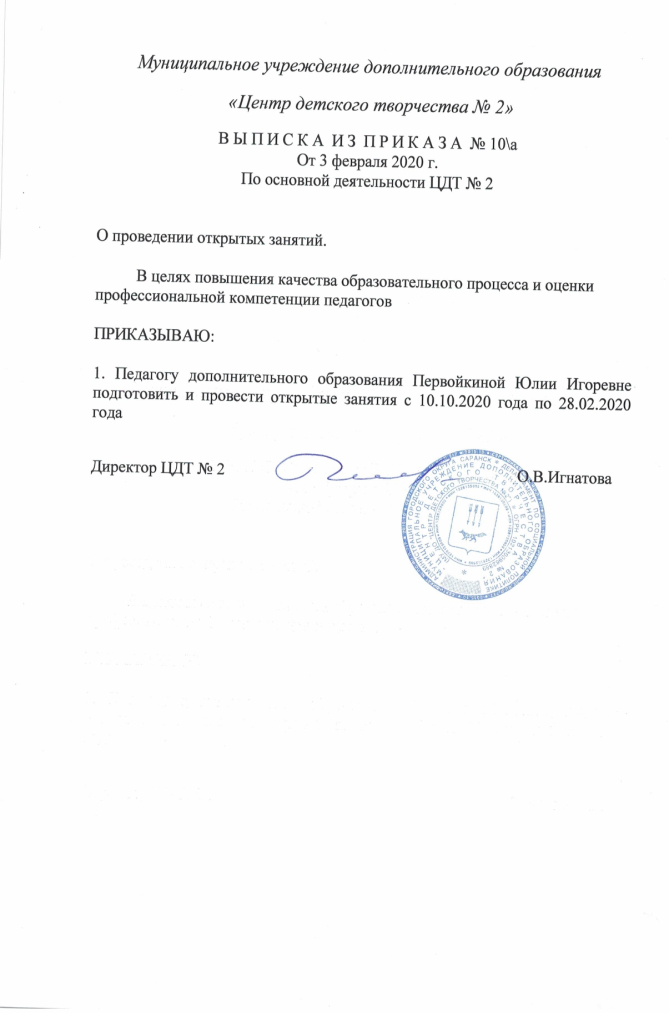 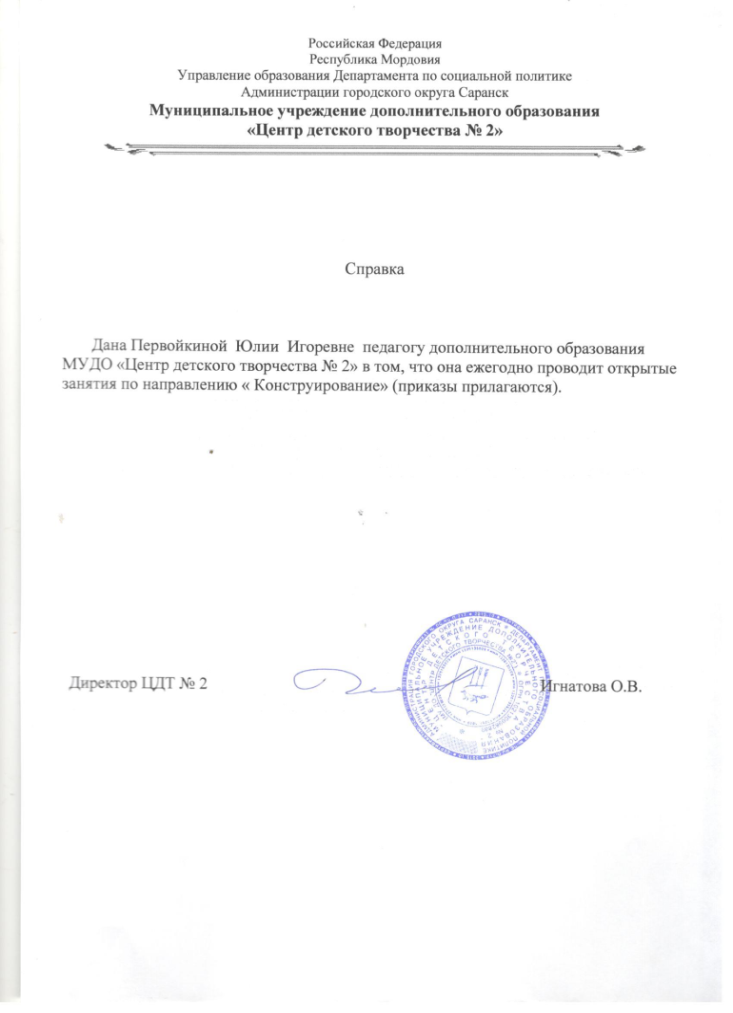 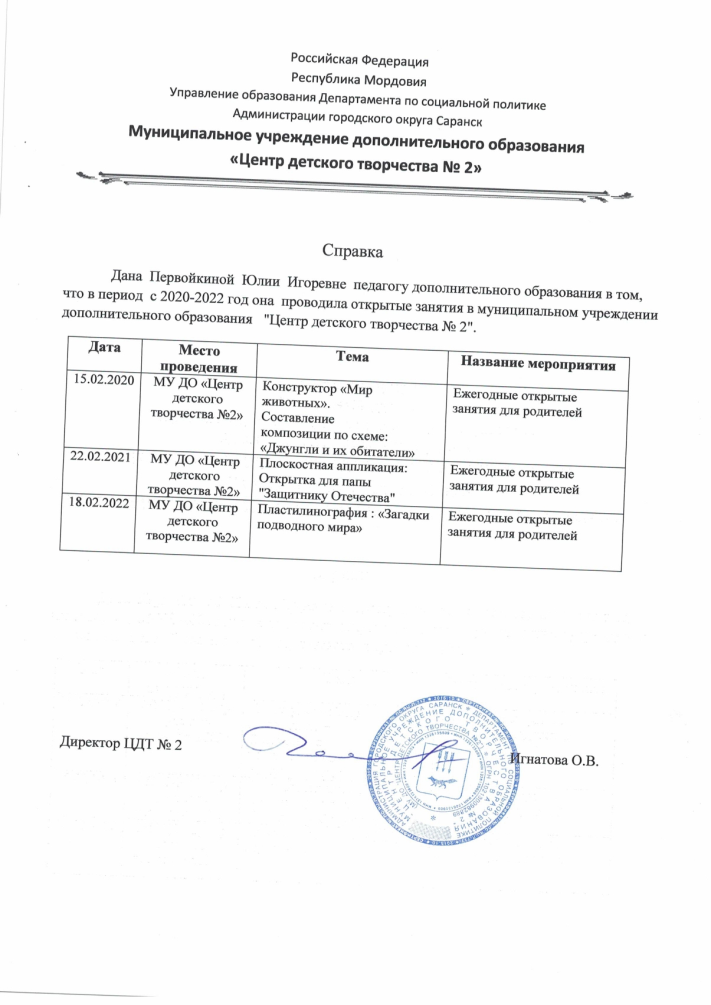 9.Общественно-педагогическая деятельность педагога
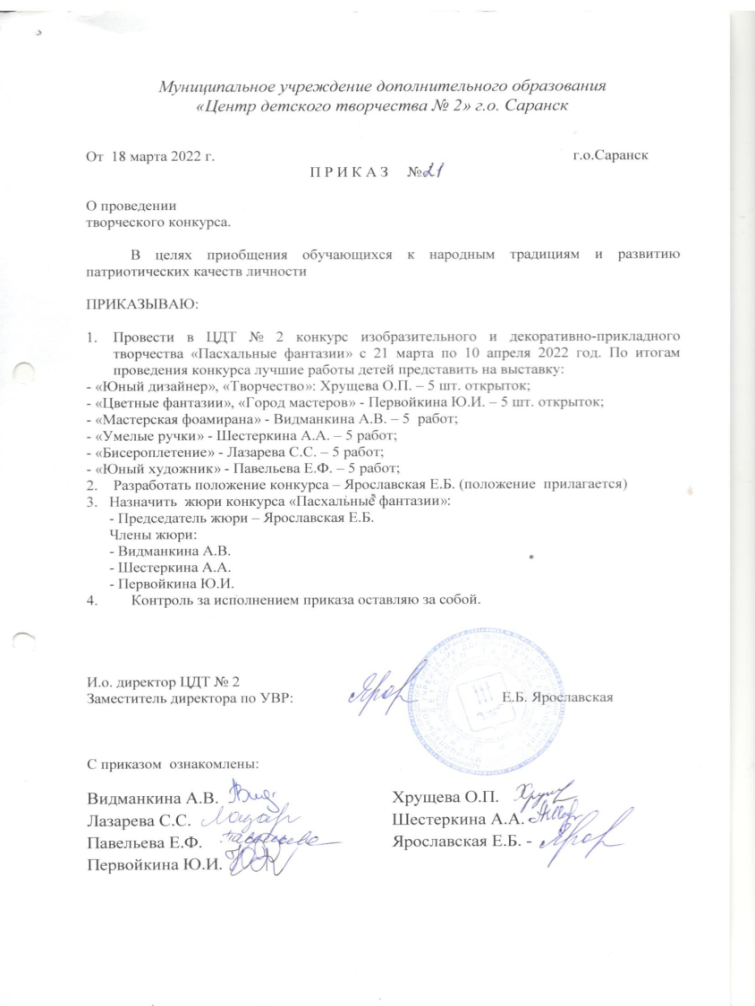 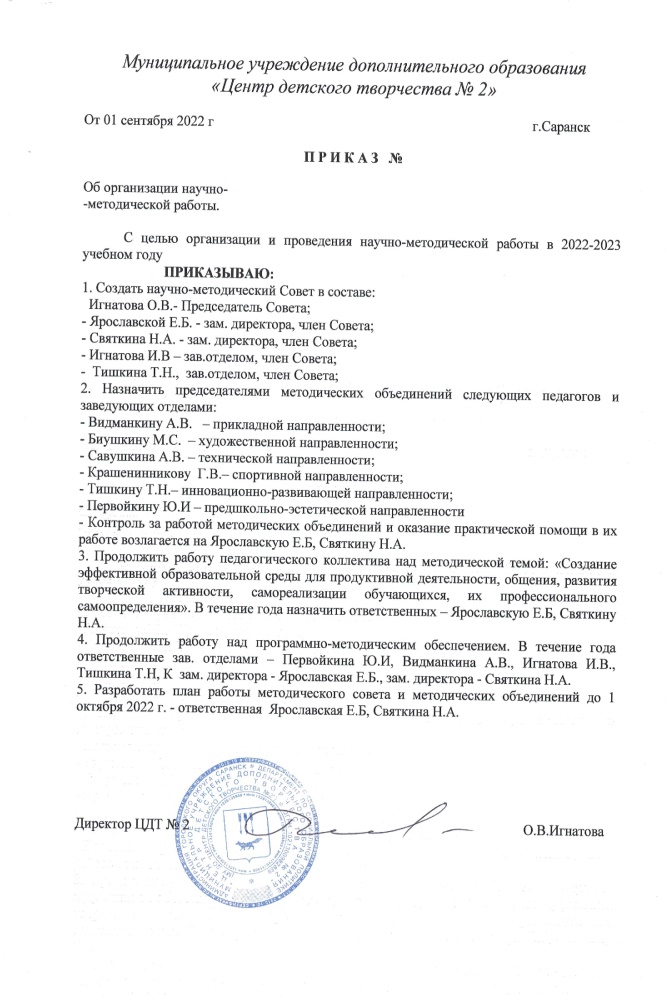 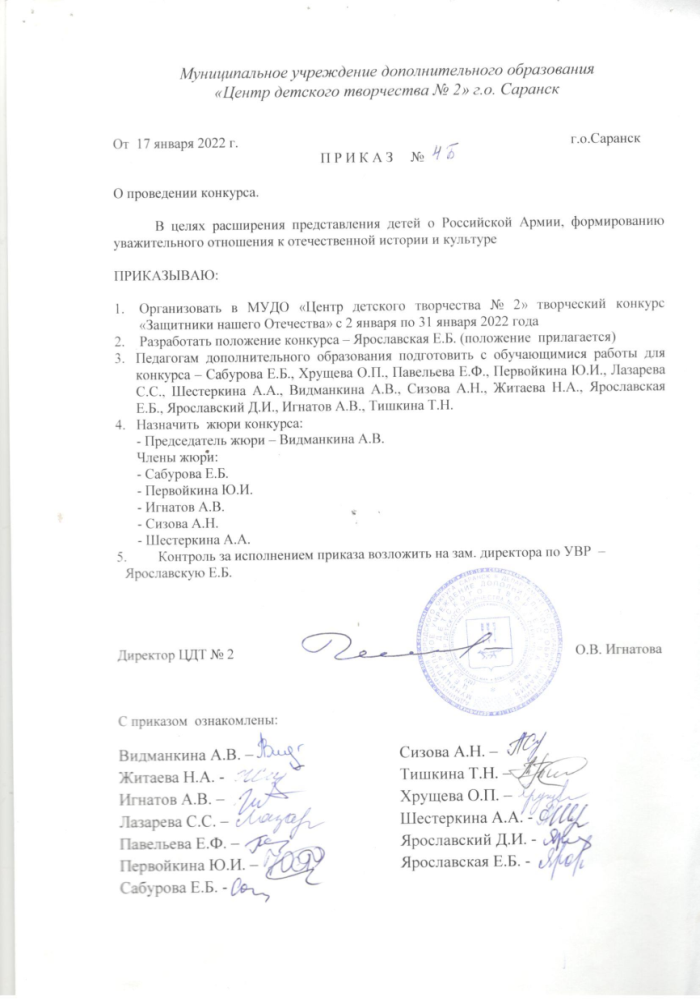 10.Наставничество
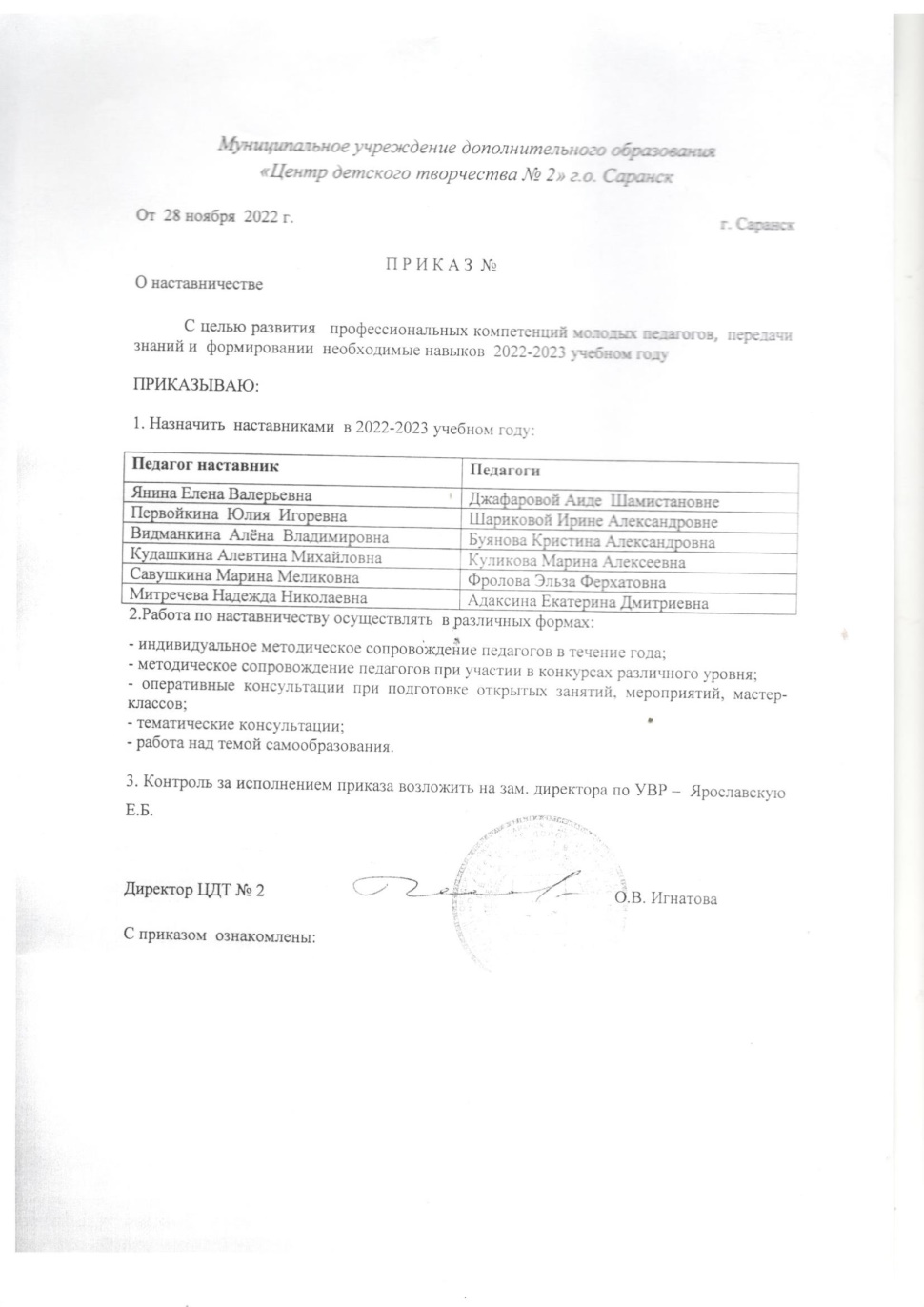 11.Позитивные результаты работы с детьми
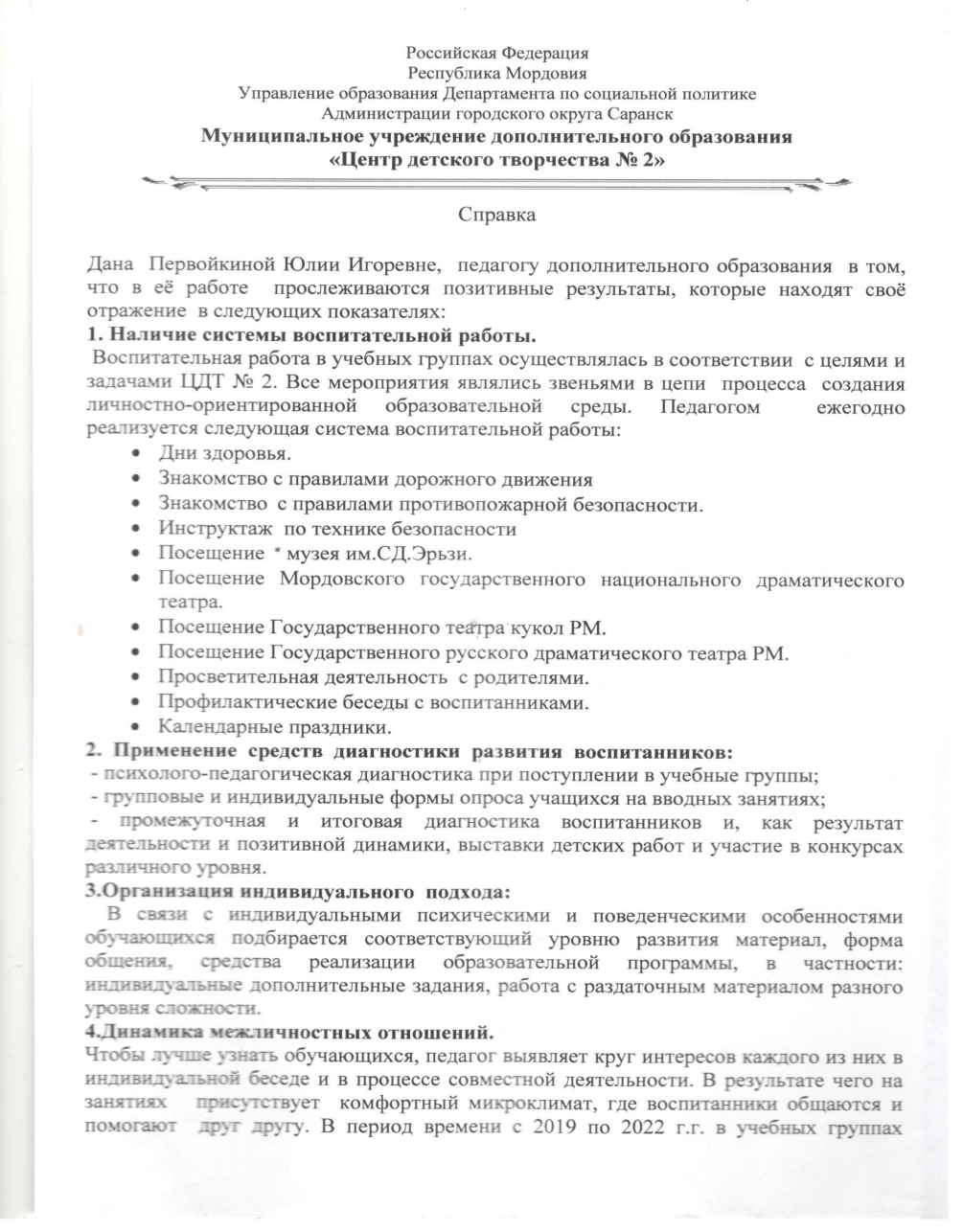 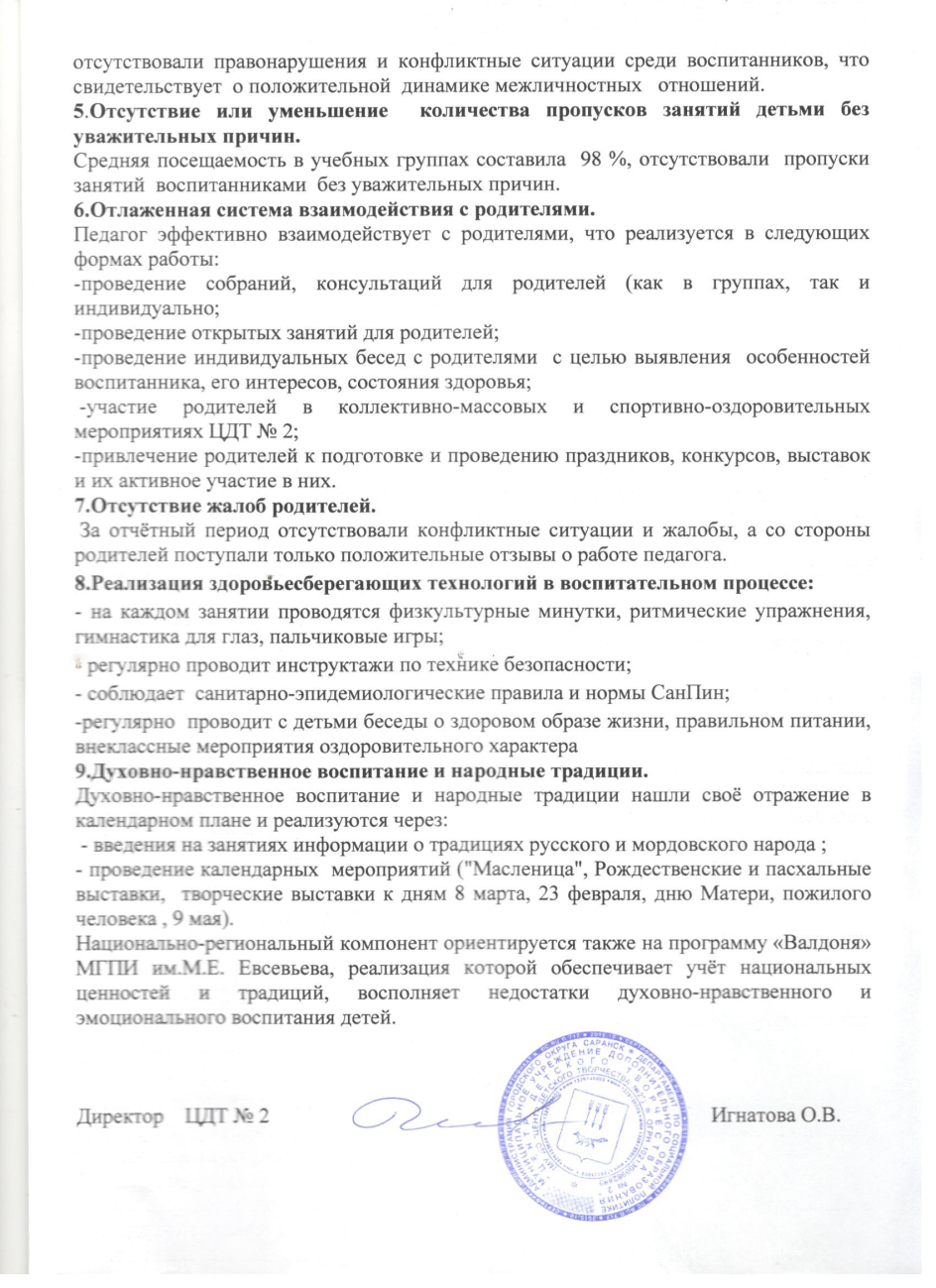 12.Участие педагога в профессиональных конкурсах
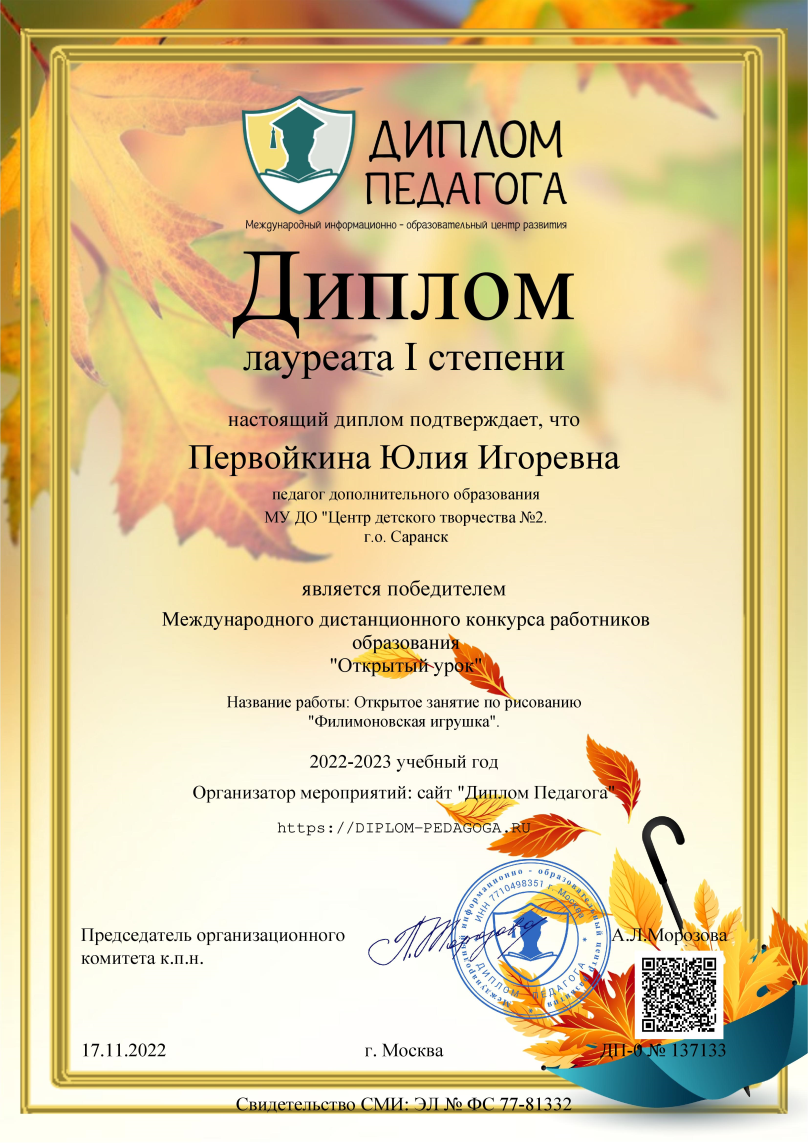 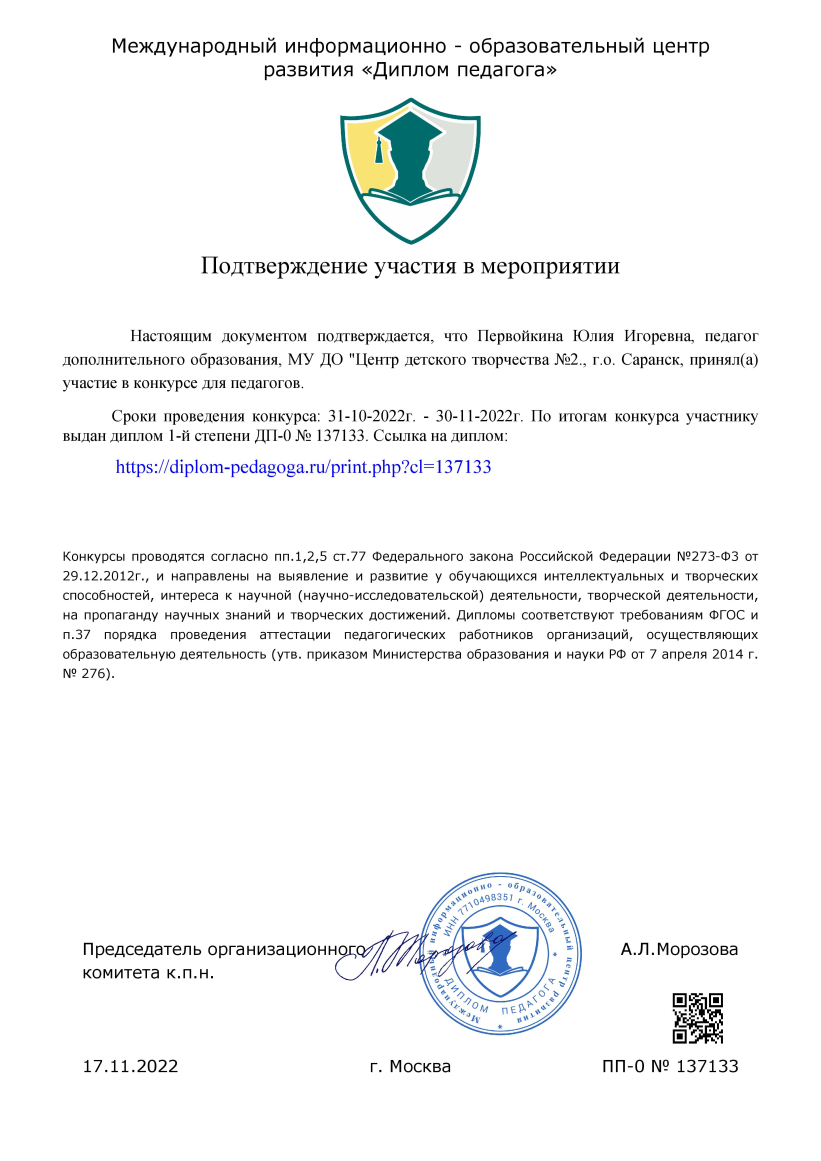 13.Награды и поощрения в межаттестационный период
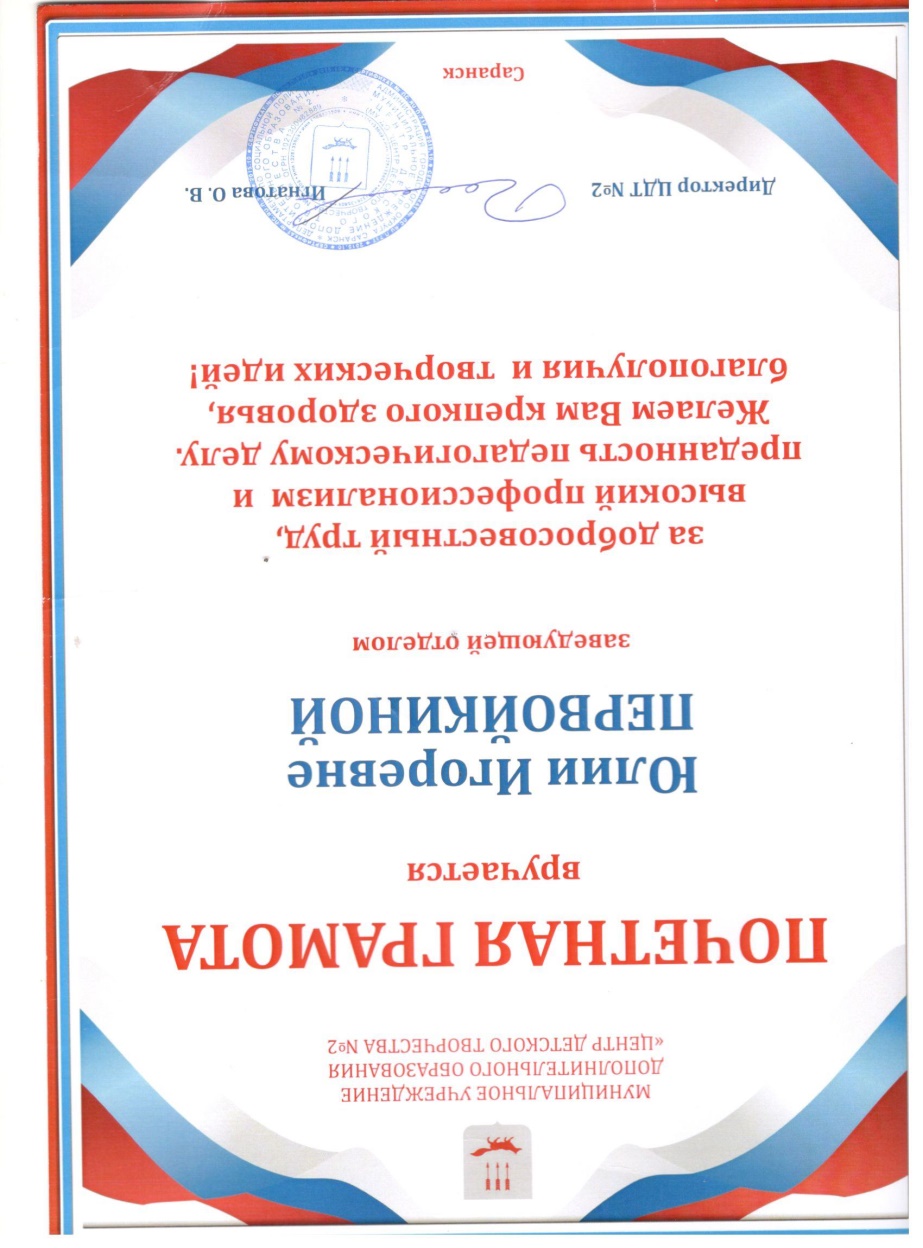 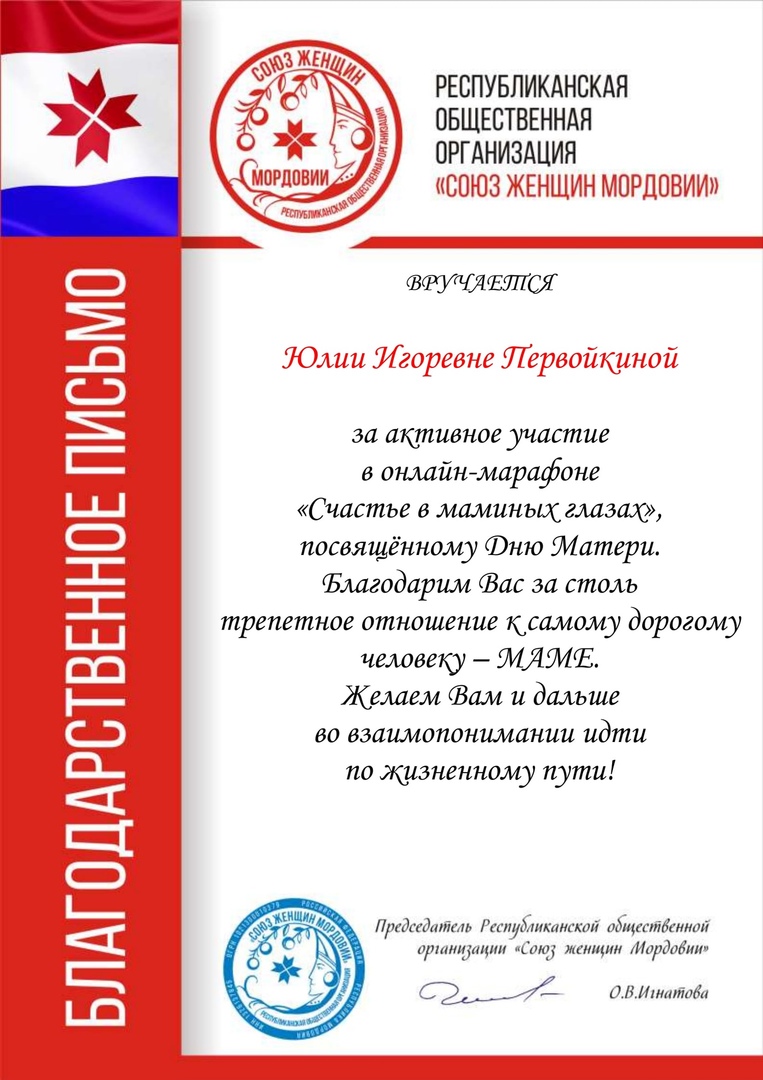 13.Награды и поощрения в межаттестационный период
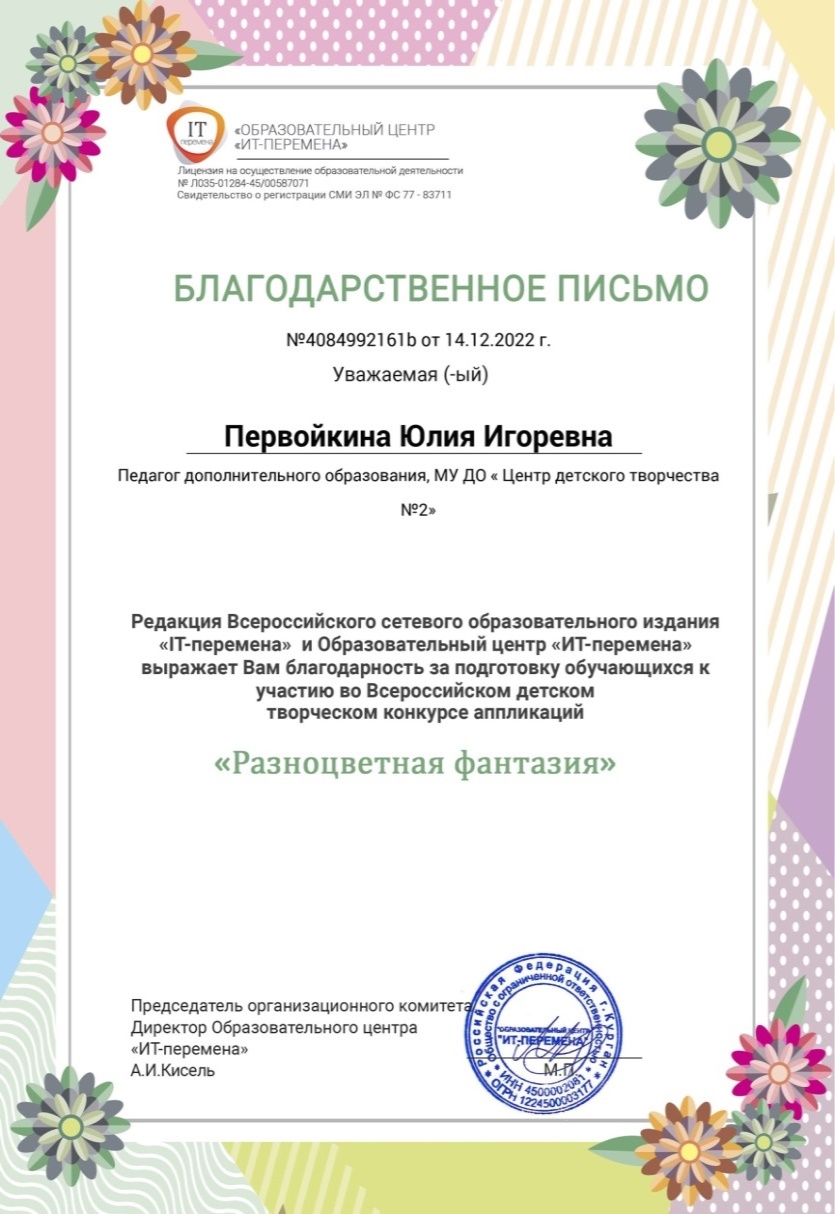 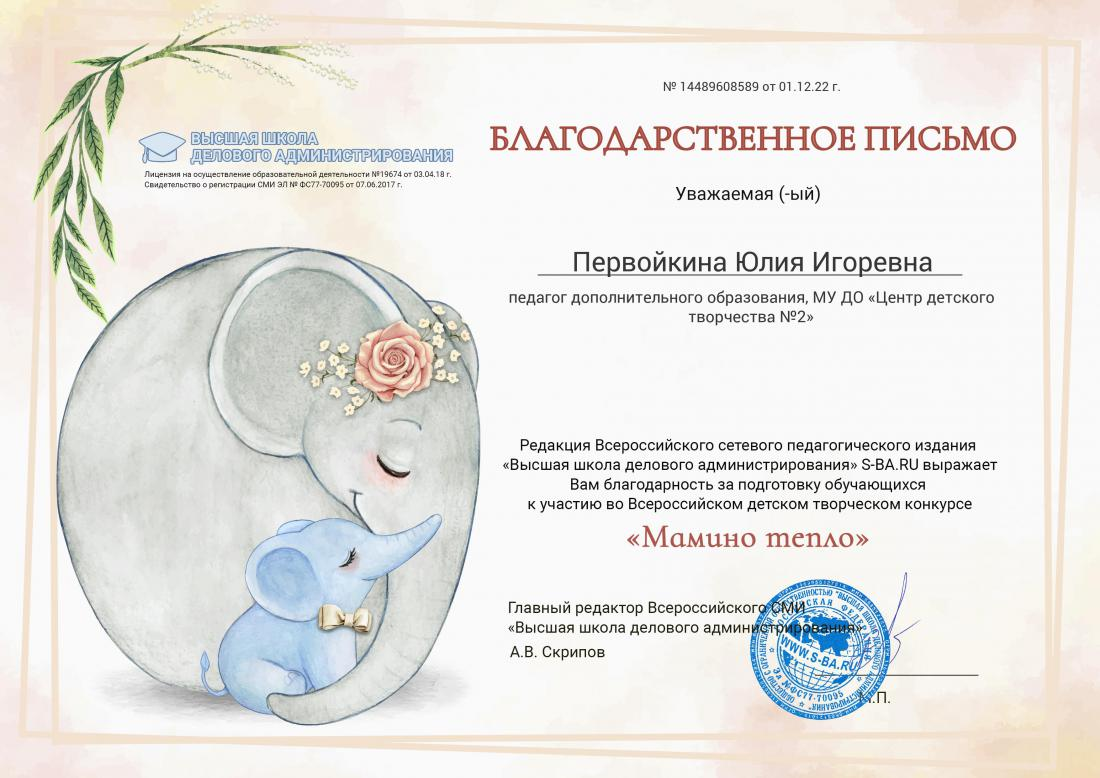 Дополнительная информация
Обобщение педагогического опыта представлено на официальном сайте                  МУ ДО «Центр детского творчества №2» г.о. Саранск:

https://cdt2sar.schoolrm.ru/sveden/employees/28143/?PAGEN_2=1&SIZEN_2=10
Приложение 1